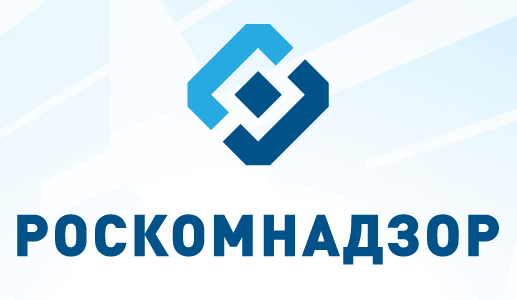 «Виды и сроки предоставления отчетности операторами связи. Причины нарушения операторами связи сроков предоставления отчетности»
Гаврилов Игорь Александрович,
Ведущий специалист-эксперт Управления Роскомнадзора по Тверской области
Рязань, 2018
Правовые основания предоставления отчетности
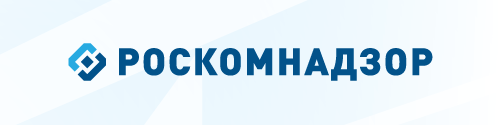 ФЗ от 7 июля 2003 г. № 126 
«О связи»
Постановление Правительства Российской Федерации
 от 13 июля 2004 г. N 350
Приказ Минкомсвязи России 
от 16 сентября 2008 г. N 41
Приказ Минкомсвязи России 
от 26 августа 2014 г. N 258
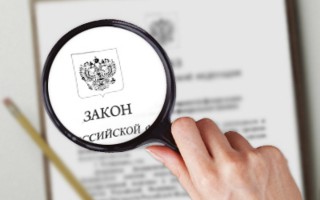 Виды отчетности и ответственность
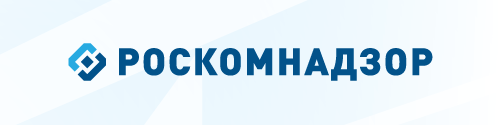 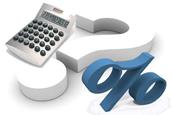 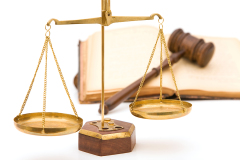 Виды отчетности и ответственность
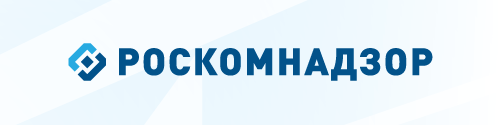 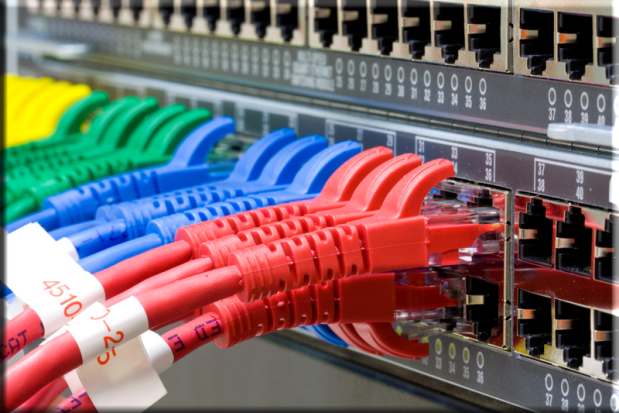 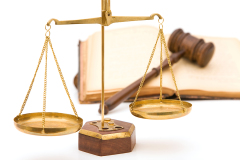 Виды отчетности и ответственность
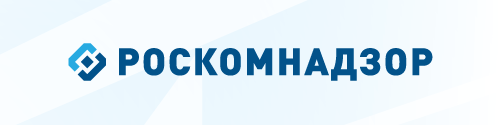 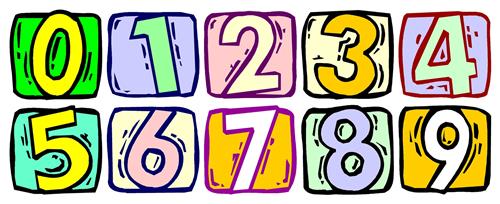 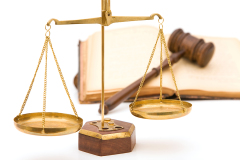 Способы предоставления отчетности
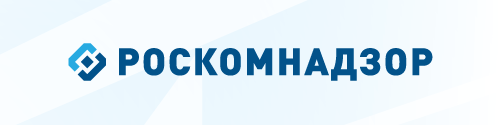 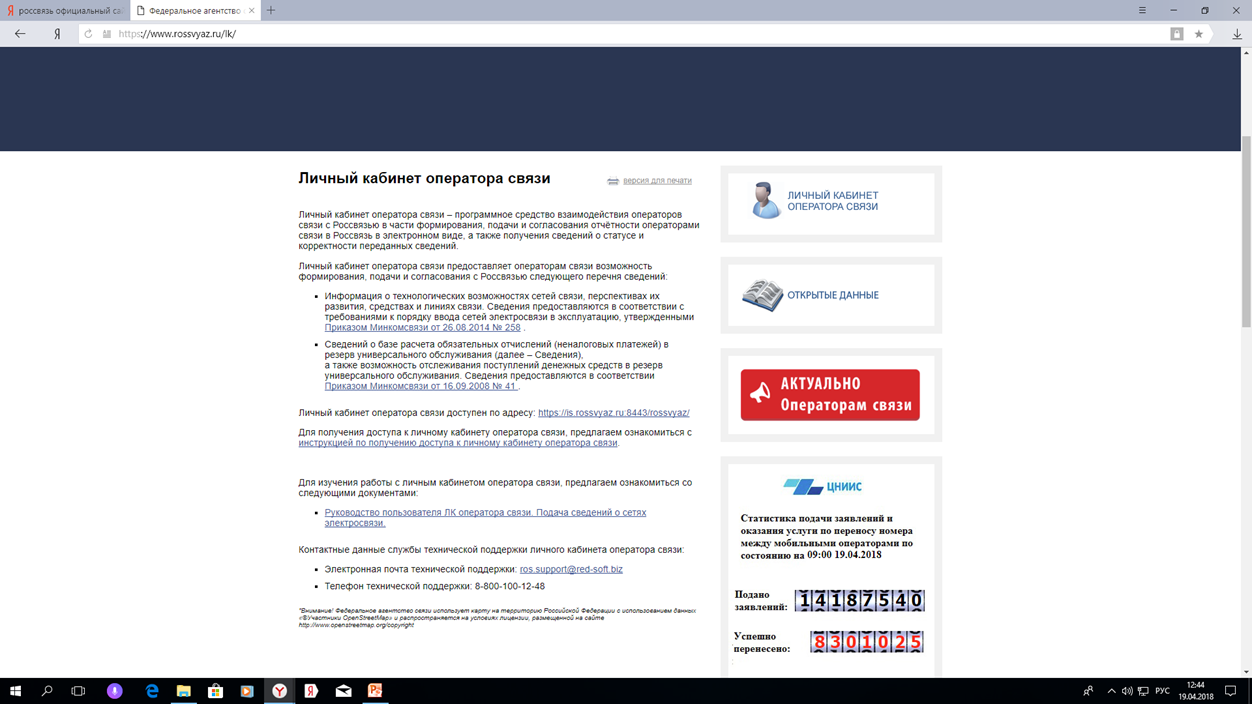 1. Через личный кабинет оператора связи
2. Почтовым отправлением
пер. Николоямский, д. 3А, 
стр. 2, Москва, 109289
Наиболее распространенные причины нарушений предоставления отчетности
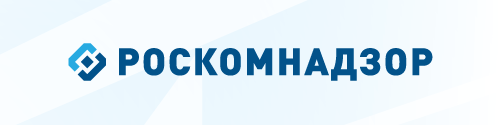 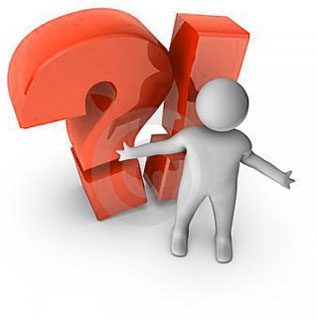 Незнание ответственным сотрудником порядка предоставления отчетности
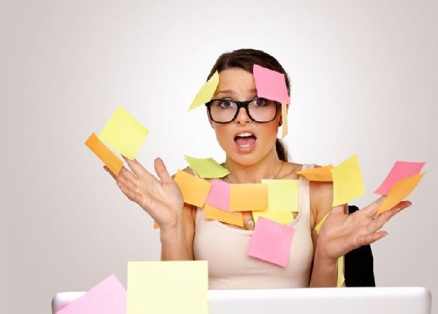 Безответственность, нехватка времени, неверная расстановка приоритетов
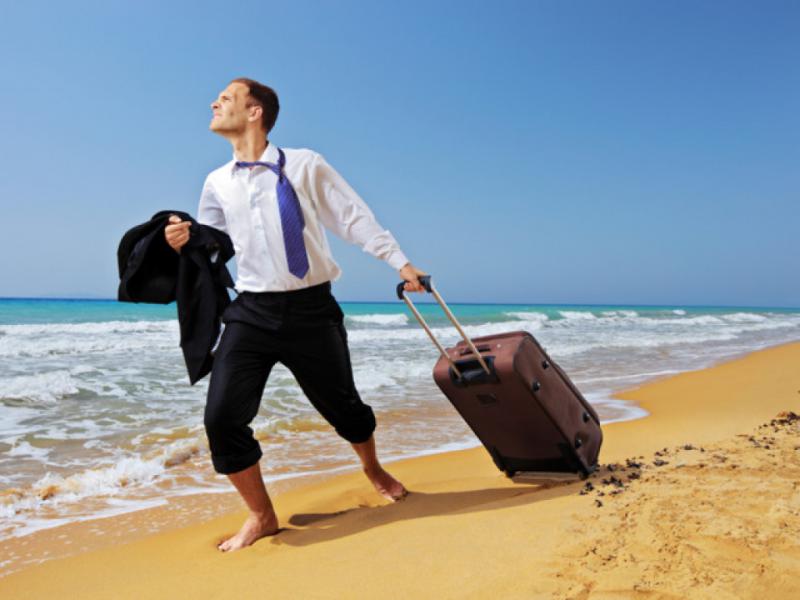 Отсутствие ответственного сотрудника на рабочем месте (отпуск)
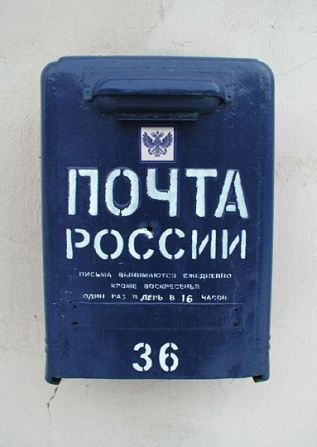 Отсутствие контроля со стороны ОС за получением Россвязью направленной отчетности
Другие виды отчетности, предоставляемые операторами связи
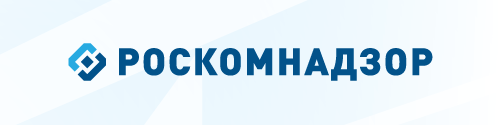 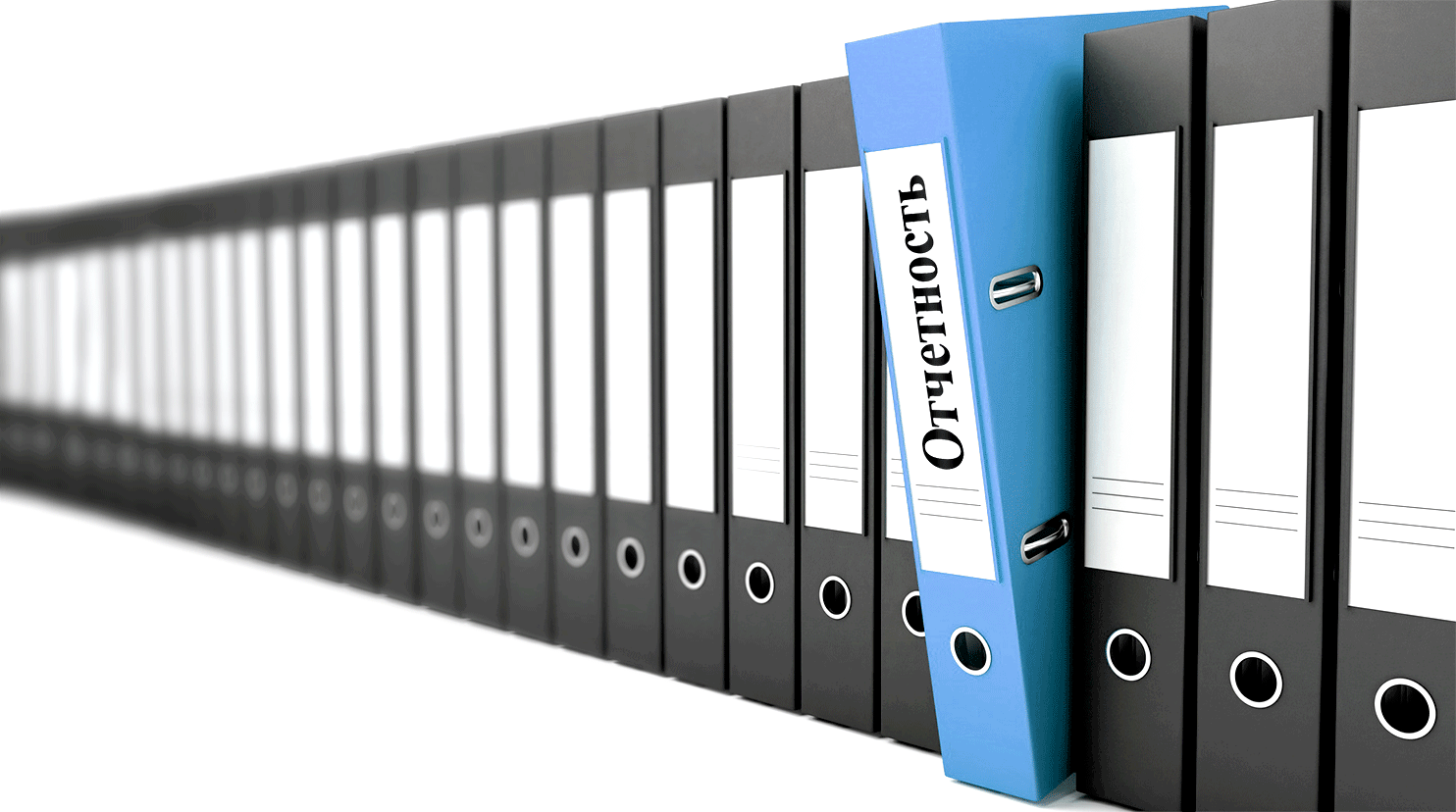 Спасибо за внимание!
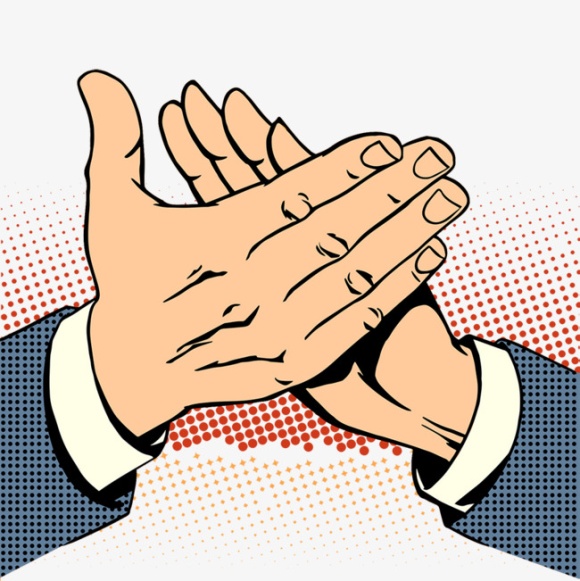